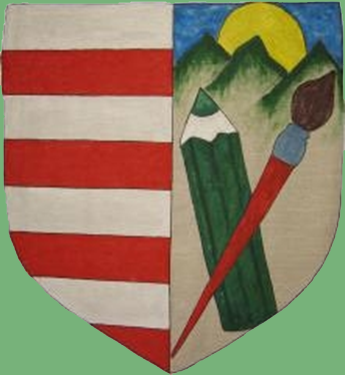 Základná škola, Pieninská 27, Banská Bystrica
Vás pozýva na zápis detí do 1.ročníka,
ktorý sa uskutoční 
9. a 10. apríla 2024
od 15:00 do 18:00 hod.
Prineste si občiansky preukaz a rodný list dieťaťa.
Elektronickú prihlášku 
môžete vyplniť aj z pohodlia domova už od 1.4.2024.
www.zspieninskabb.edupage.org 	       tel.č. 048/4173258
zspieninska@gmail.com 		       www.facebook.com/zspieninska27
Deň otvorených dverí pre rodičov budúcich prváčikov 3.4.2024 o 17:00 hod.
Projekty školy
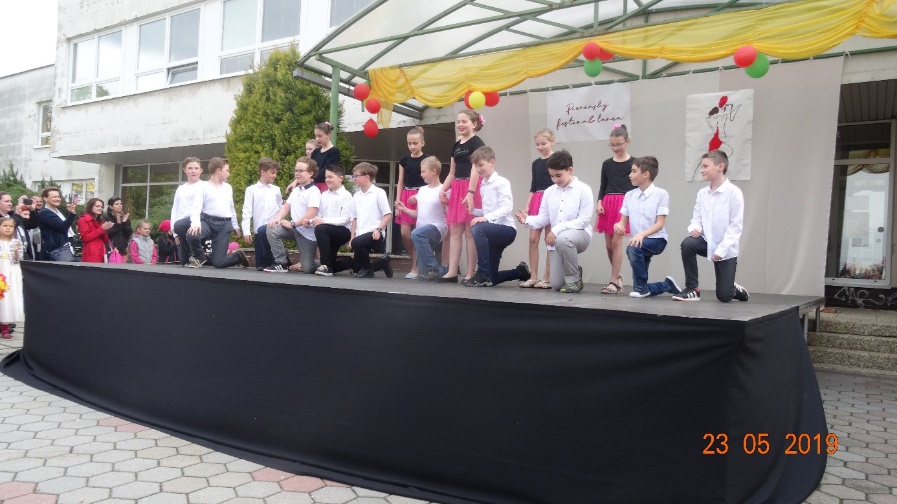 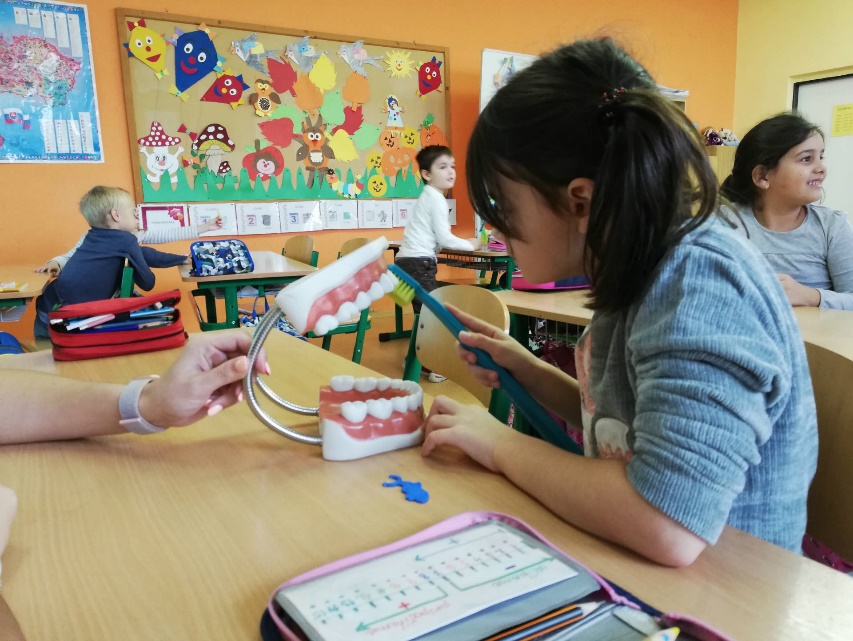 Milujeme Slovensko
Dental alarm
Bezpečne do školy
Pieninský jarmok
Gašparko ide do školy
CLIL metóda vo vyučovaní cudzích jazykov
Fast heroes
Projektové dni - Deň vody
     - Deň zeme
     - Deň červenej stužky
     - Deň európskych jazykov 
a mnoho iných
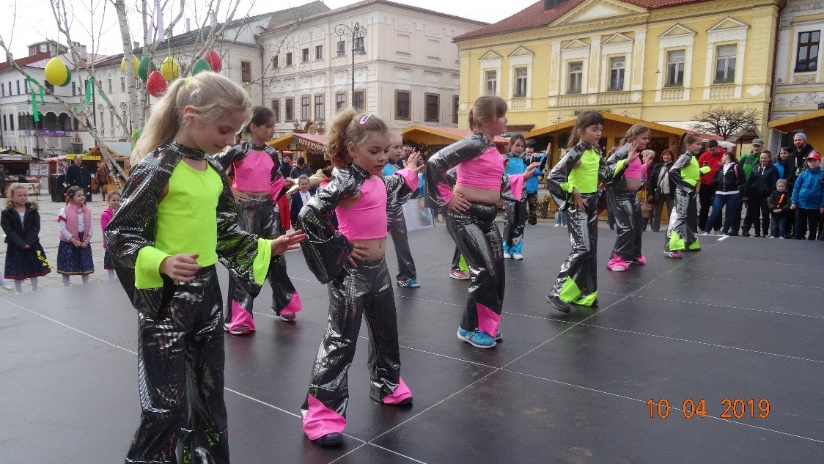 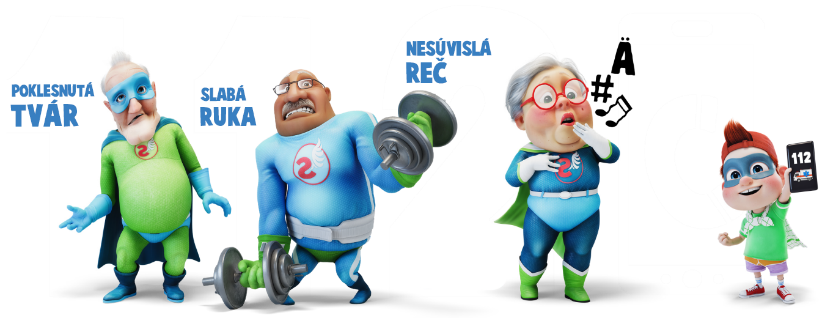 Športové projekty
O2 športová akadémia Mateja Tótha
Abeceda športu (plavecká, lyžiarska, 
        korčuliarska gramotnosť)
Zober loptu, nie drogy 
Európsky týždeň športu – ETŠ
Moduly MŠ SR - tréneri do škôl
    - stolný tenis
    - tenis
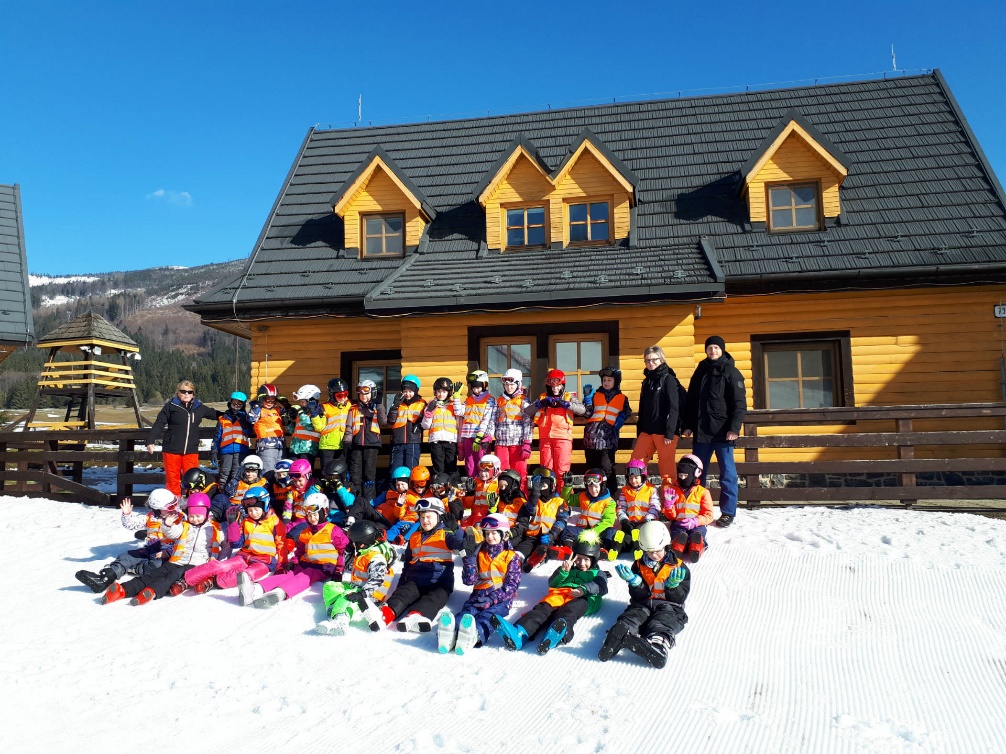 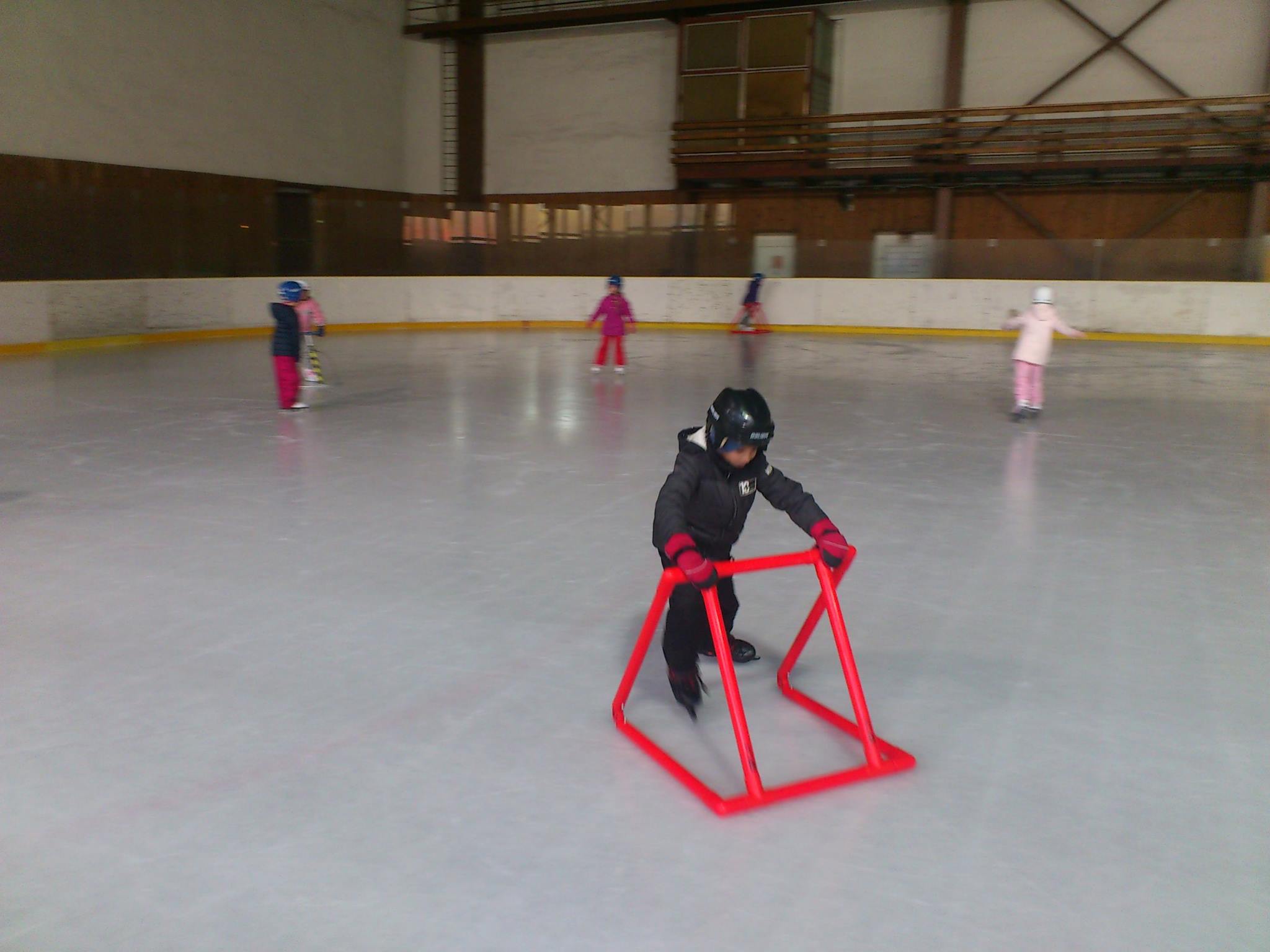 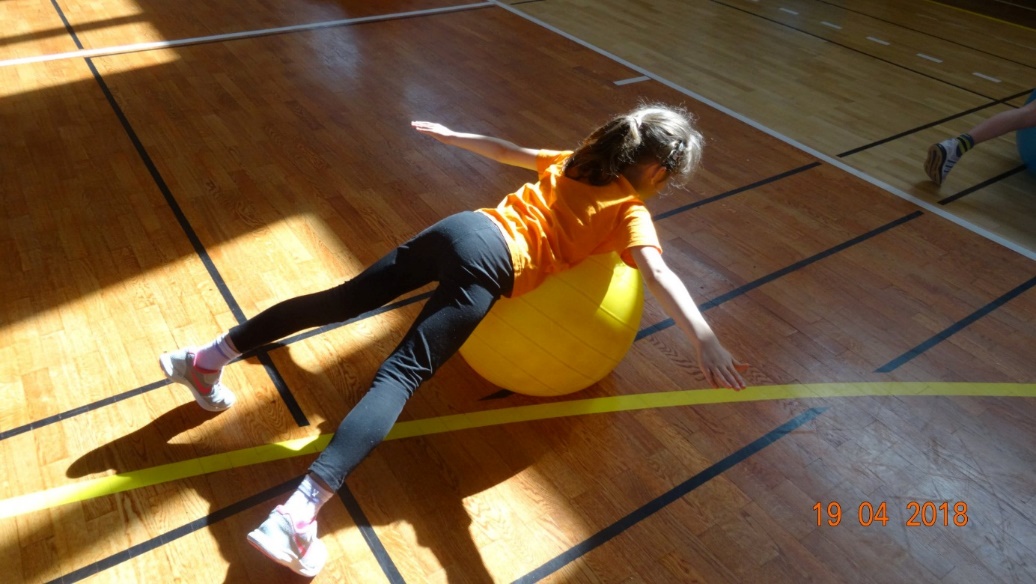 Školský klub detí
Klub rytierov 21. storočia
Komplexná starostlivosť o deti 
Záujmový a originálny výchovný program 
     zameraný na rozvoj mimoškolských aktivít, športu a umenia
Program na podporu zdravého životného štýlu
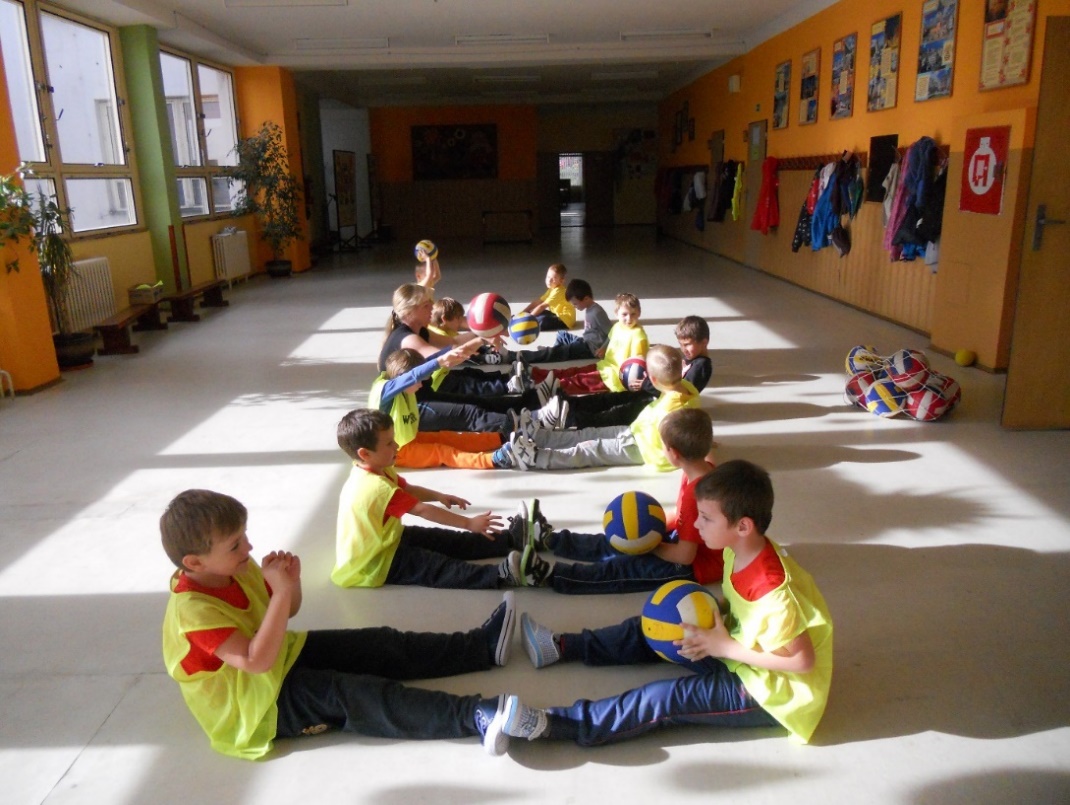 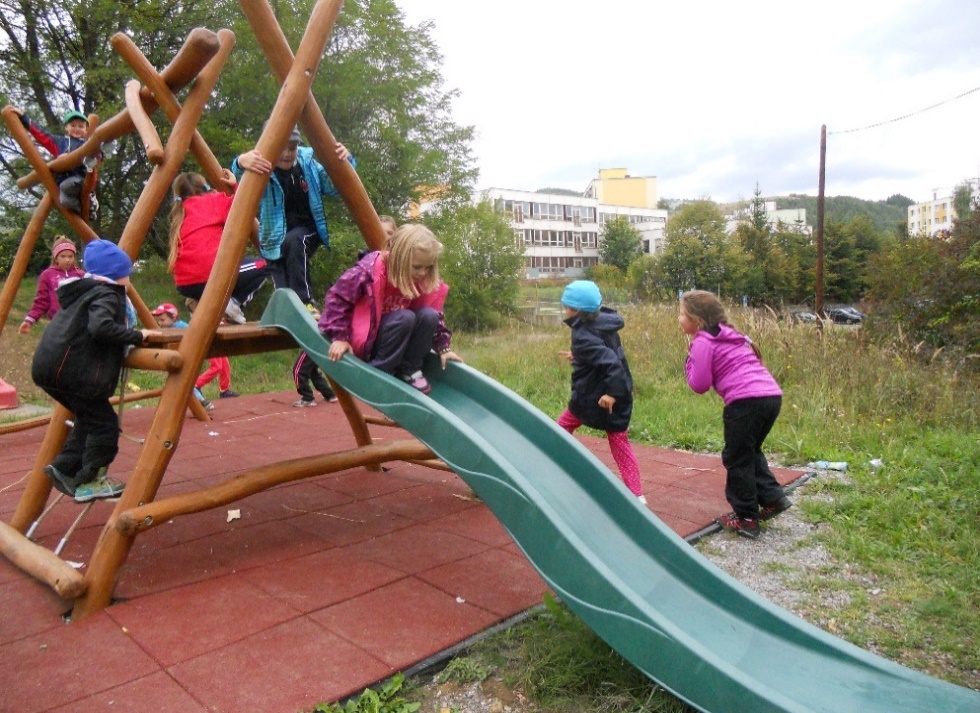 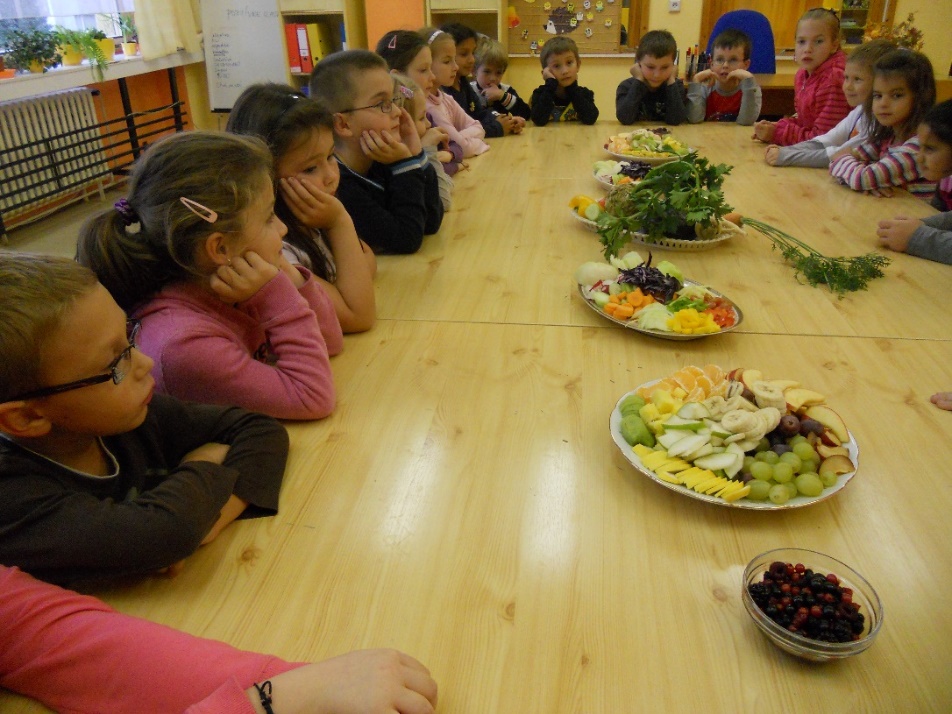 Doplnkové a podporné programy
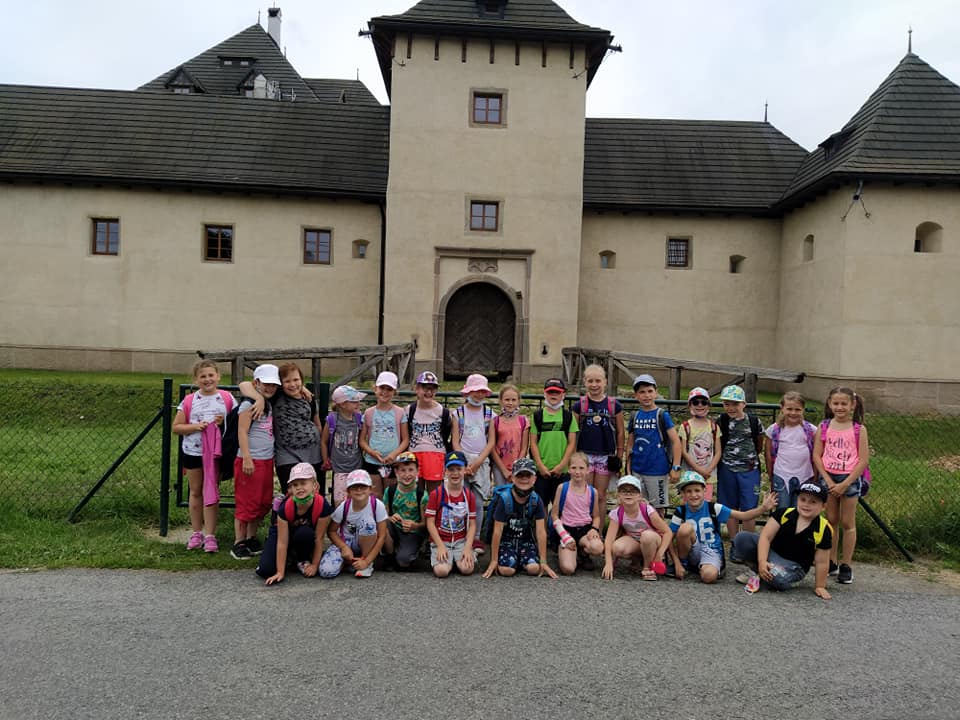 Čitateľská gramotnosť
Environmentálna výchova
Exkurzie - zážitkové učenie
Finančná gramotnosť
Regionálna výchova
Zahraničné jazykovo - poznávacie pobyty
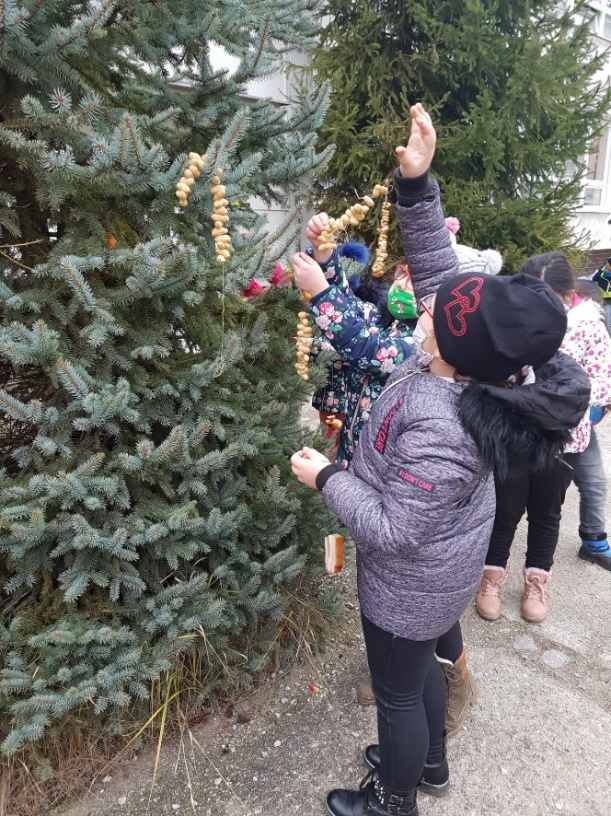 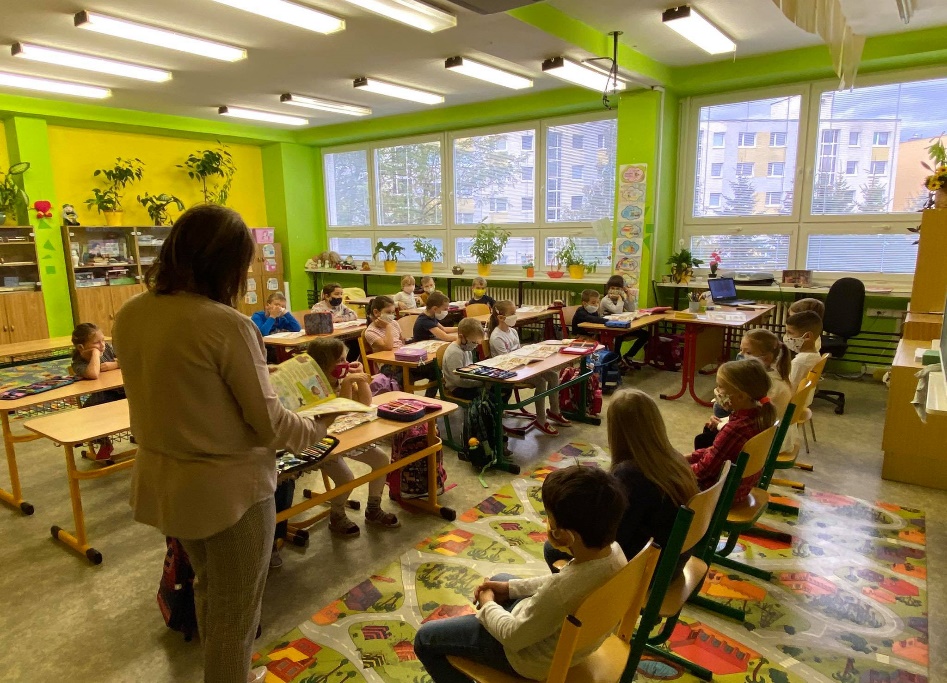 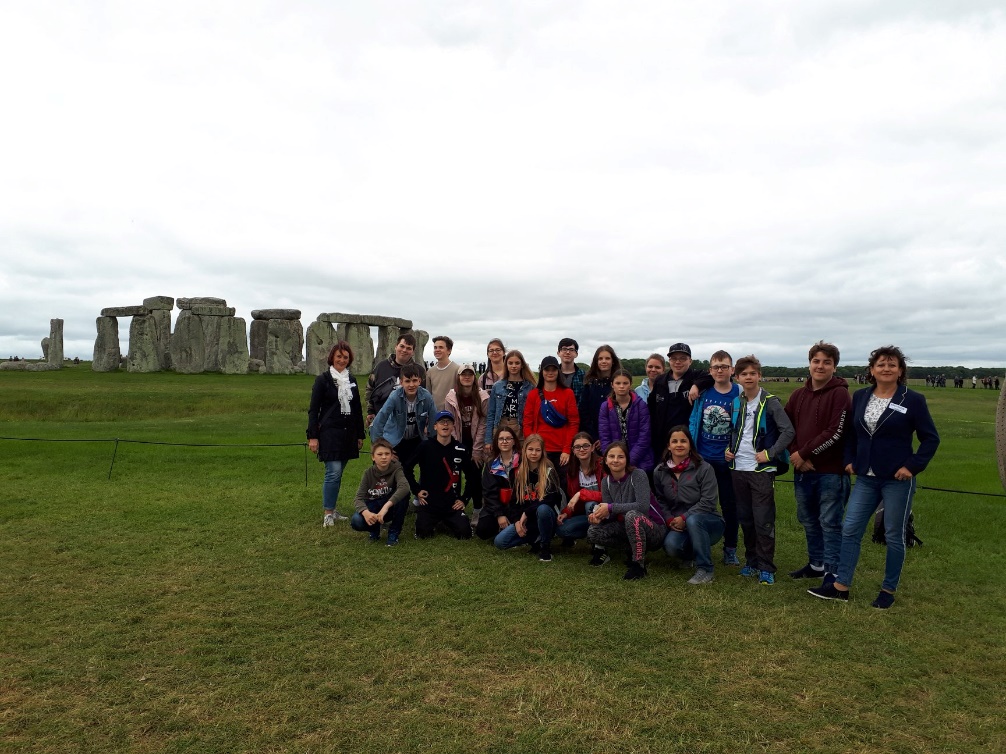 Spolupráca s inštitúciami
S materskými školami
So Stredoslovenským múzeom - výstava
S knižnicou MK - netradičné formy vzdelávania
S divadlami
S UMB - prax študentov, SZÚ
S družobnou školou Dabaš (Maďarsko)
S umeleckými školami a centrom voľného času
S políciou, hasičmi, záchranármi a lesníkmi
S UNICEF, RÚVZ, ...
Mestské lesy BB
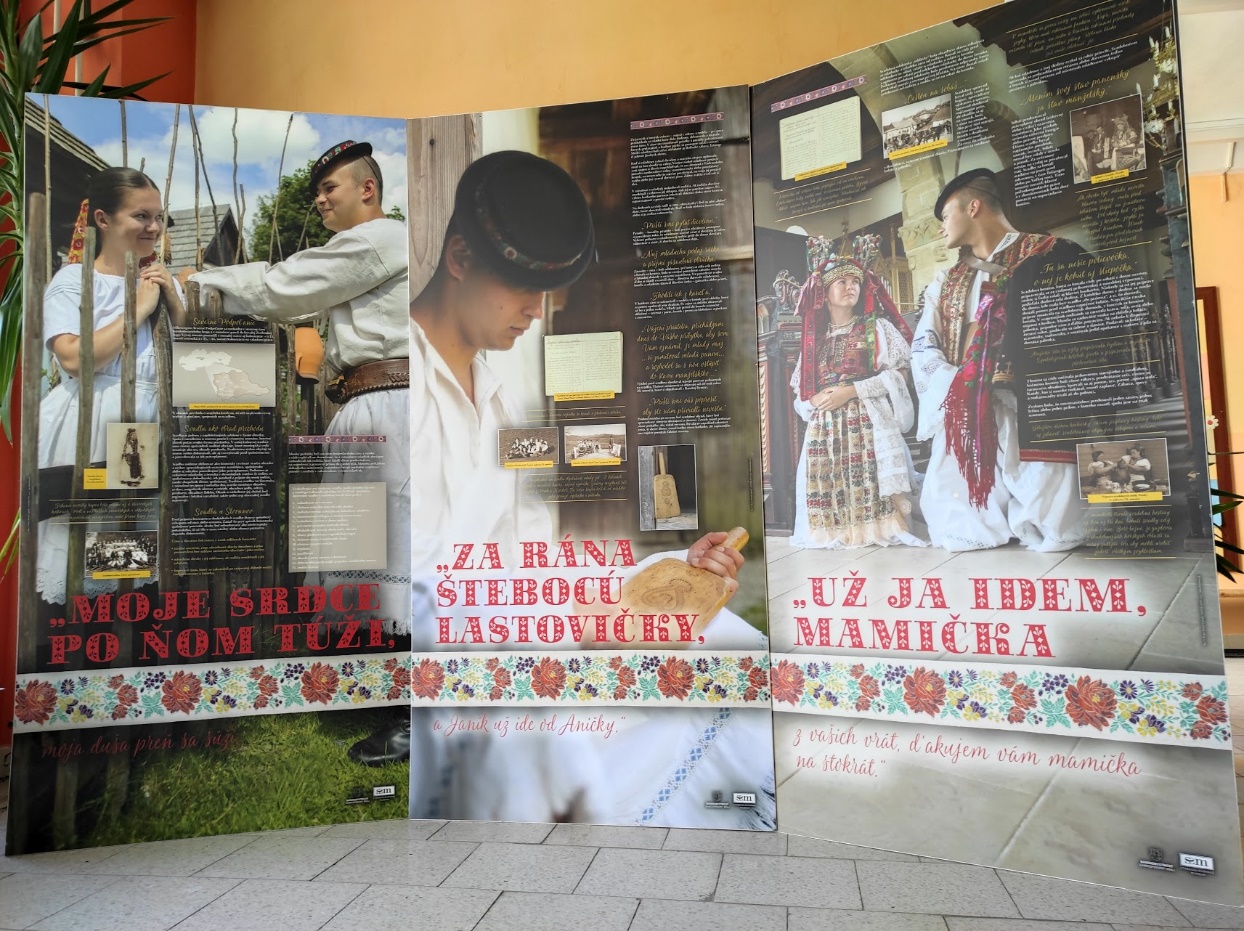 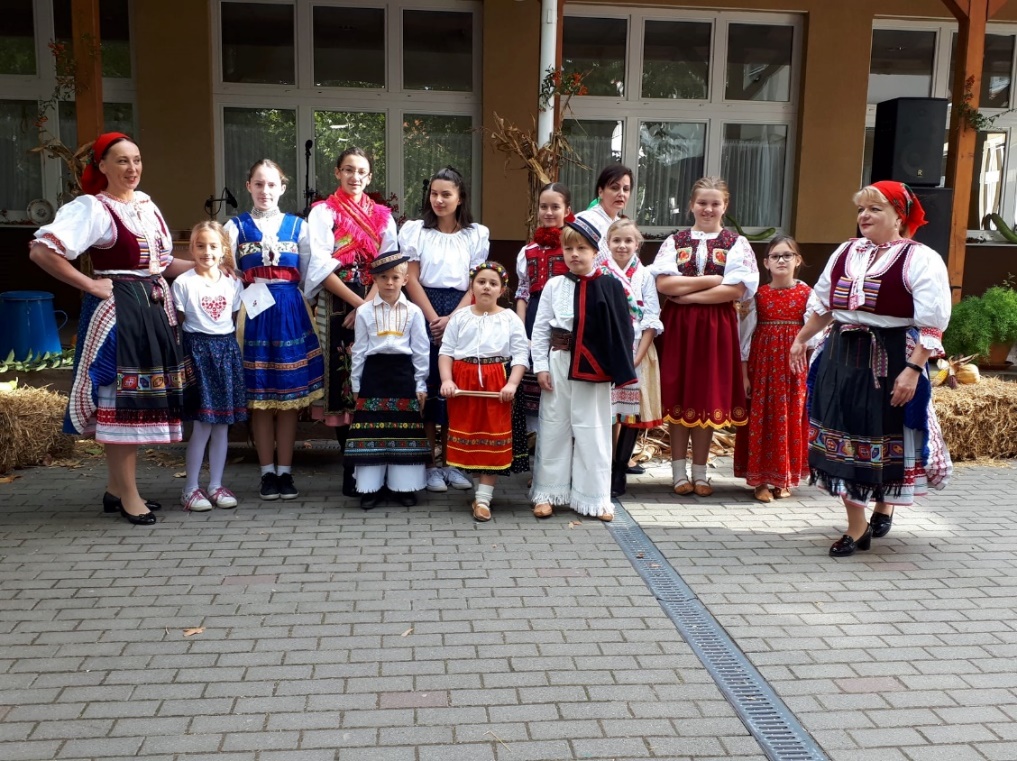 Tradicné podujatia
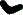 Pasovanie prvákov
Rozlúčka s absolventmi
Karneval, fašiangy
Dni otvorených dverí
Mikuláš
Vianočná akadémia
Besedy s významnými ľuďmi
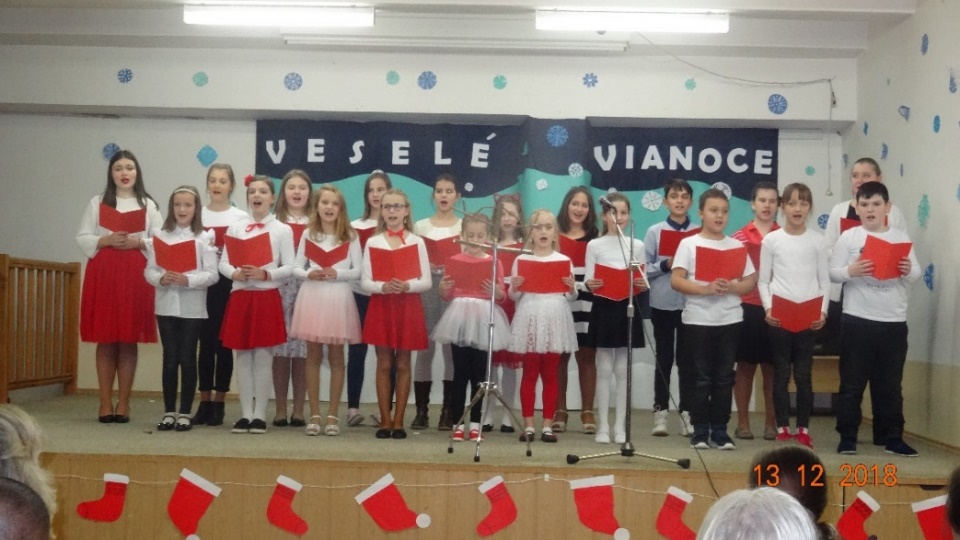 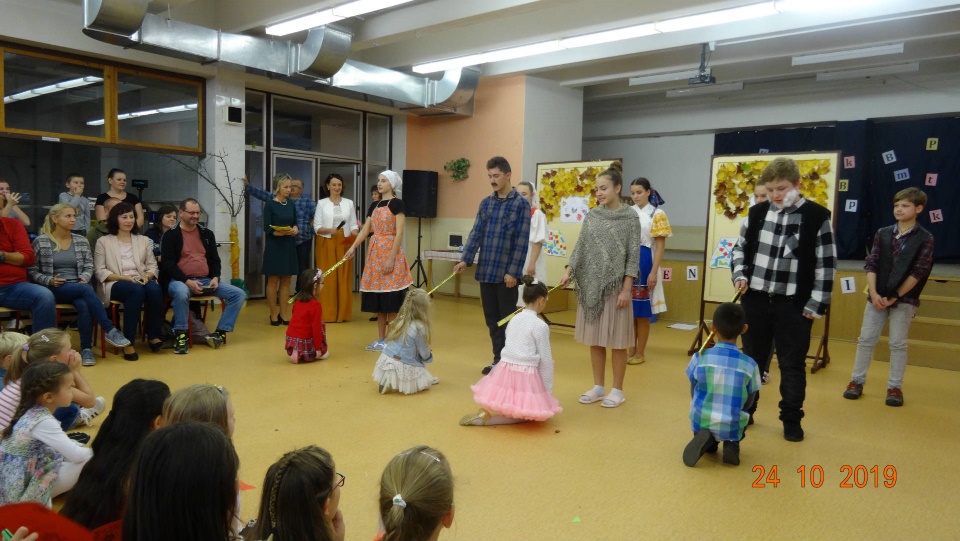 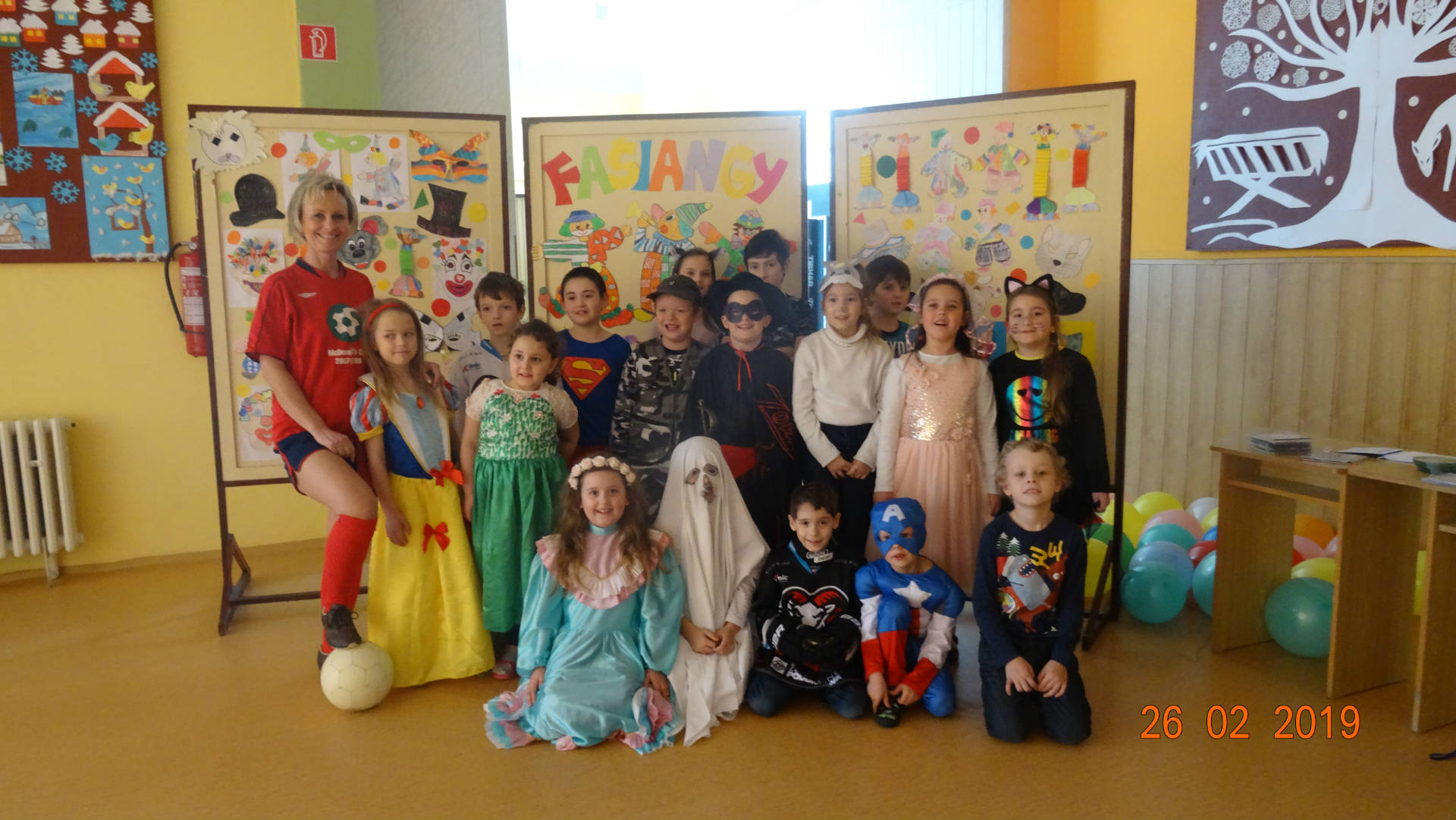 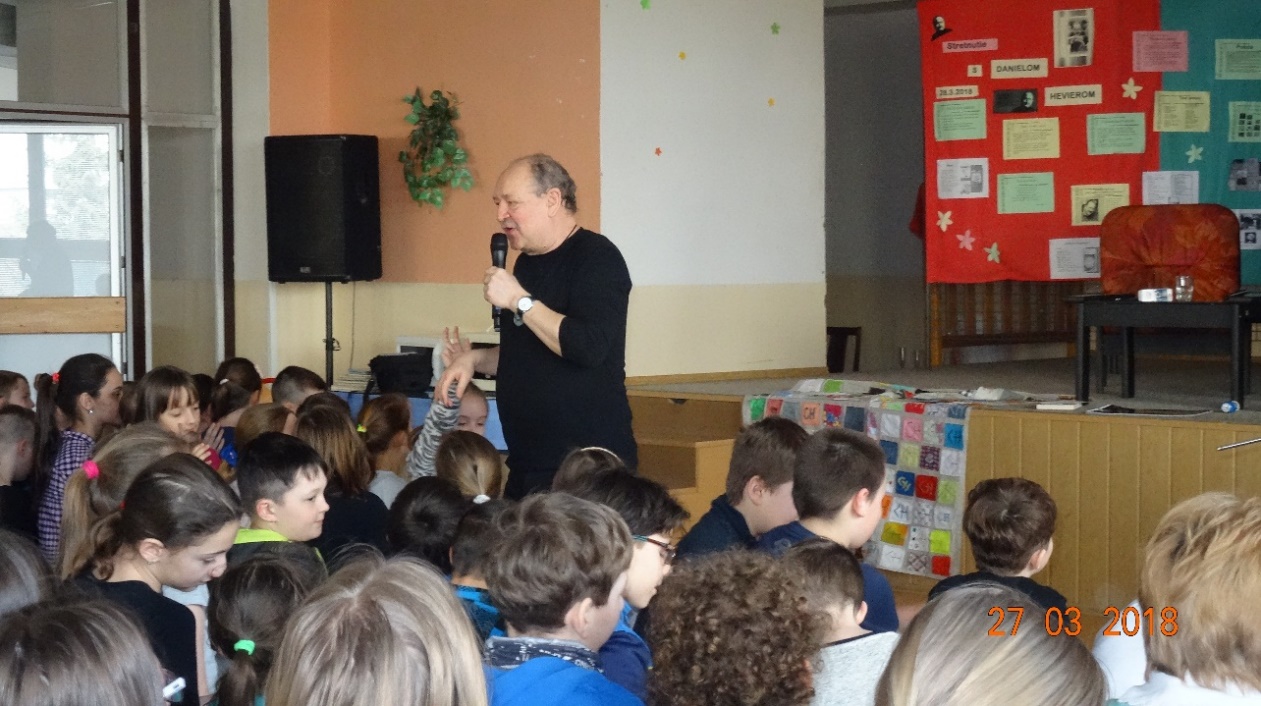 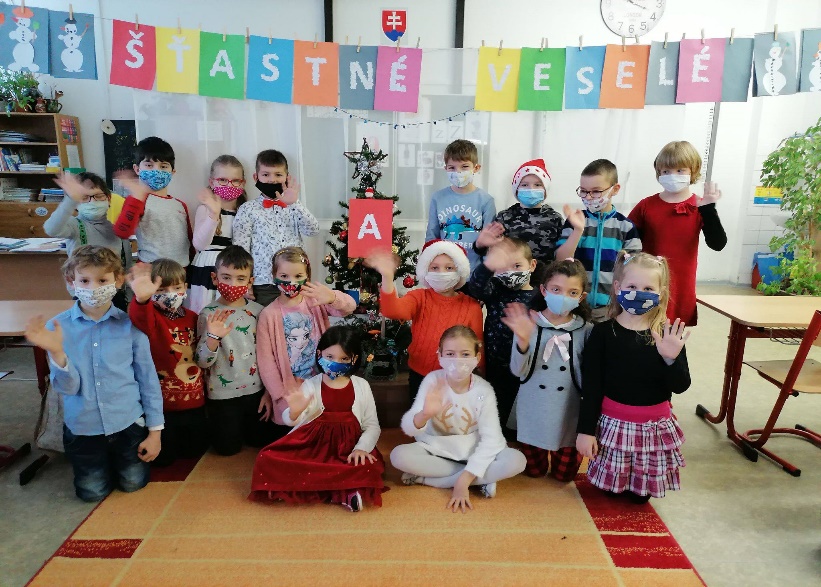 Vybavenie školy
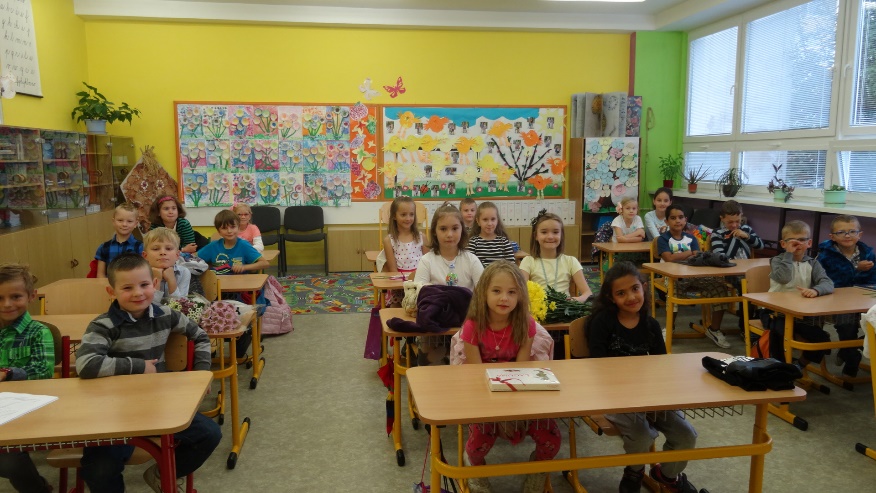 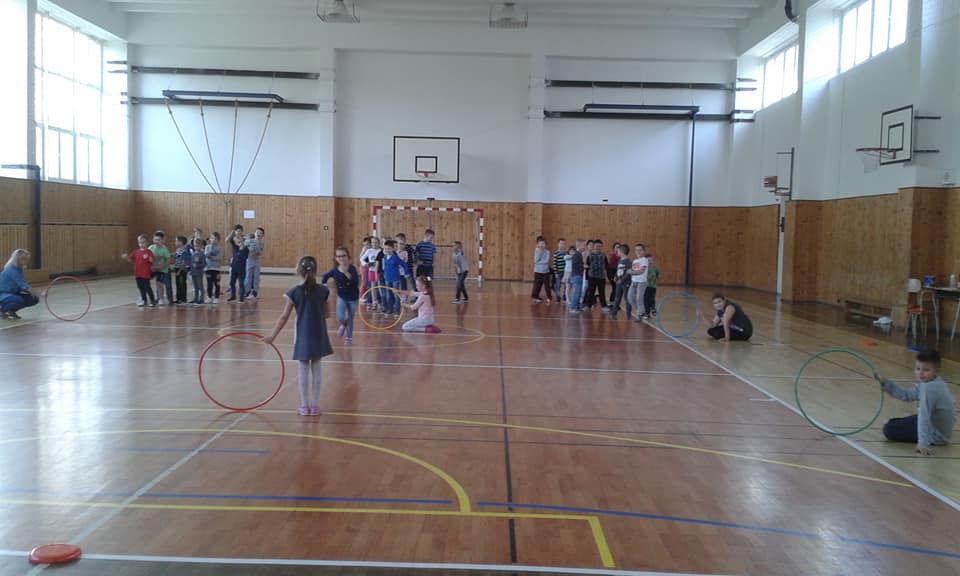 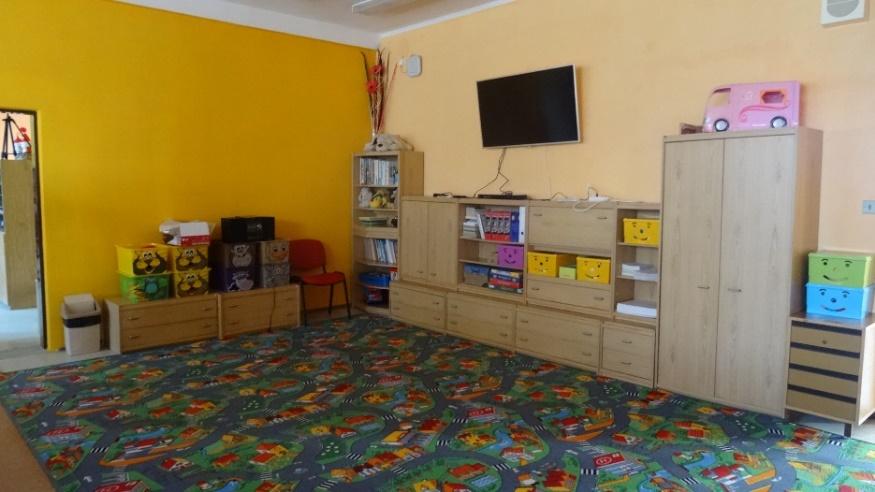 Školská jedáleň
Telocvičňa, vonkajšie športoviská
Školská knižnica
Učebne biológie a geografie
Učebňa fyziky a chémie
Jazykové učebne
Učebne výpočtovej techniky
Čitateľské kútiky
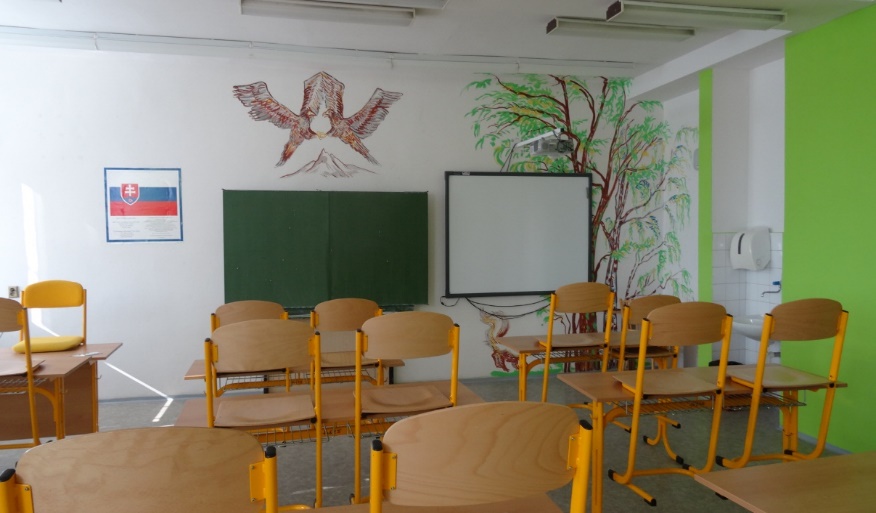 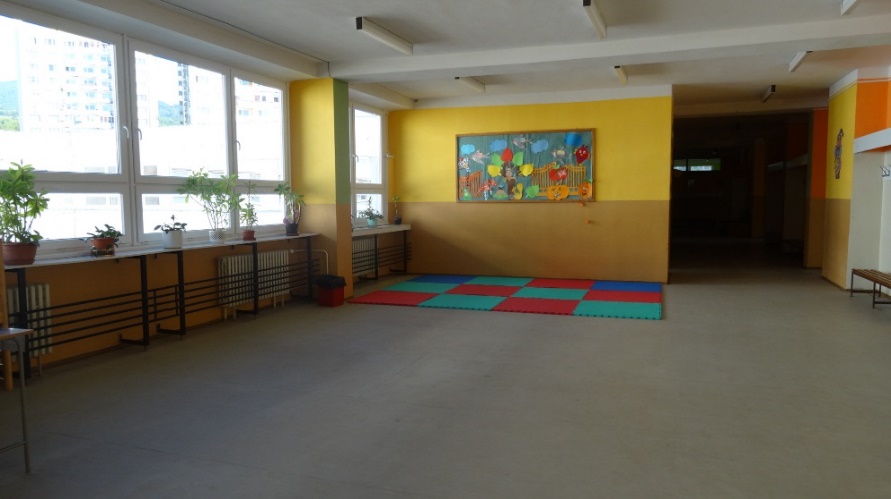 Vybavenie školy
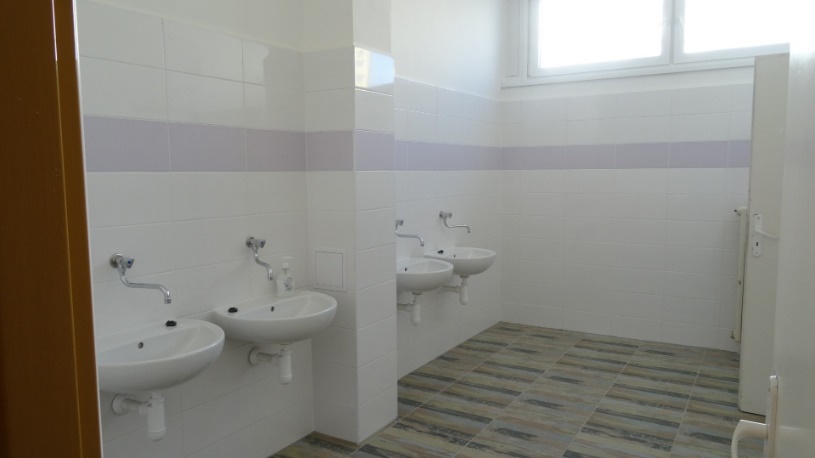 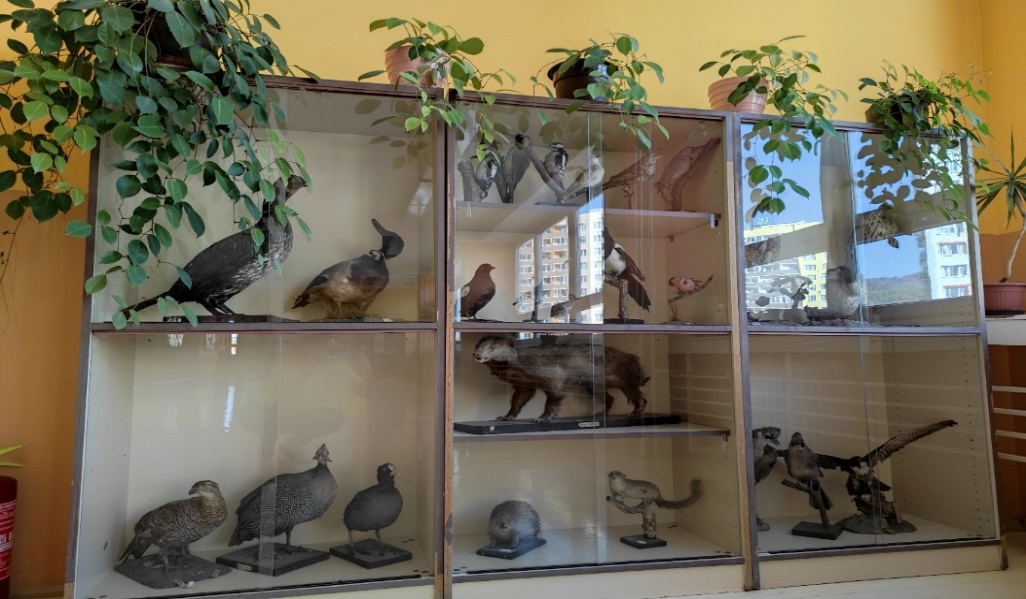 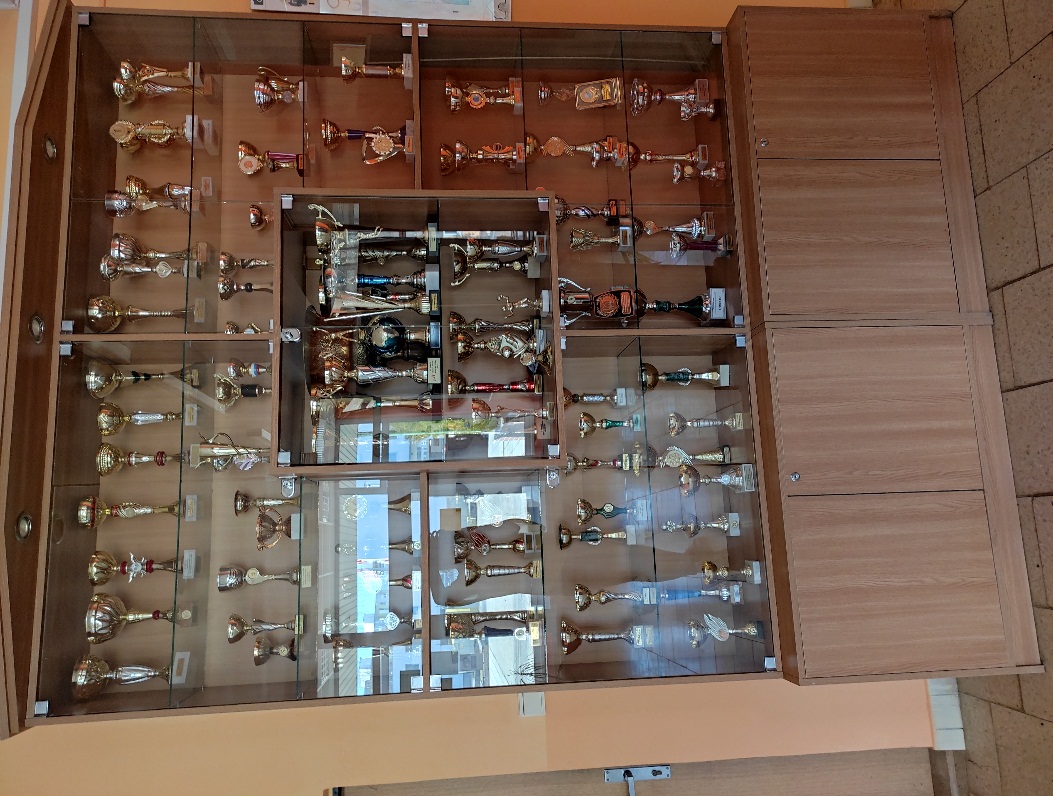 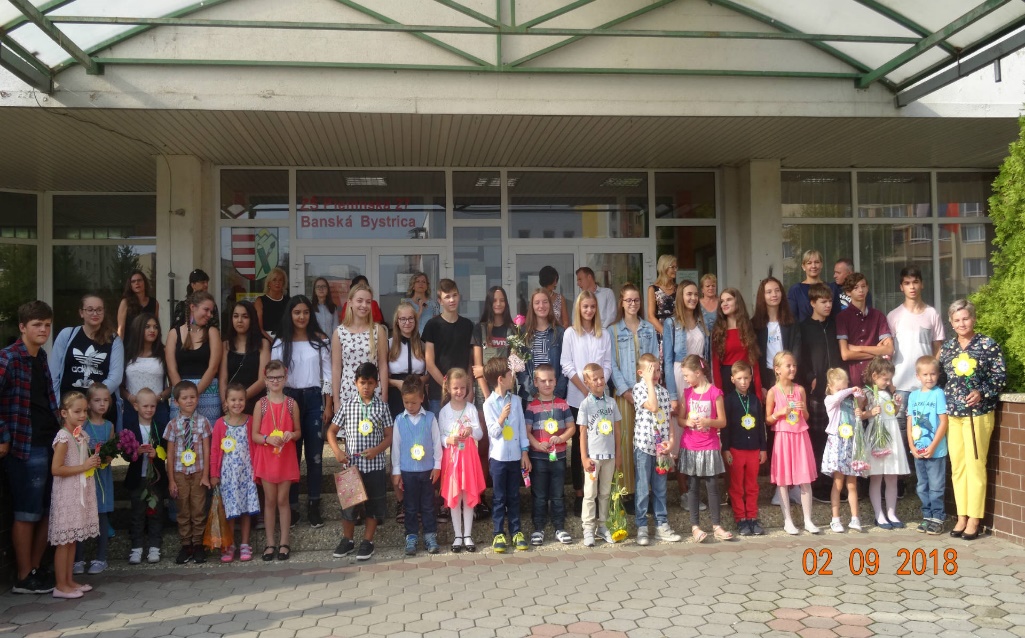 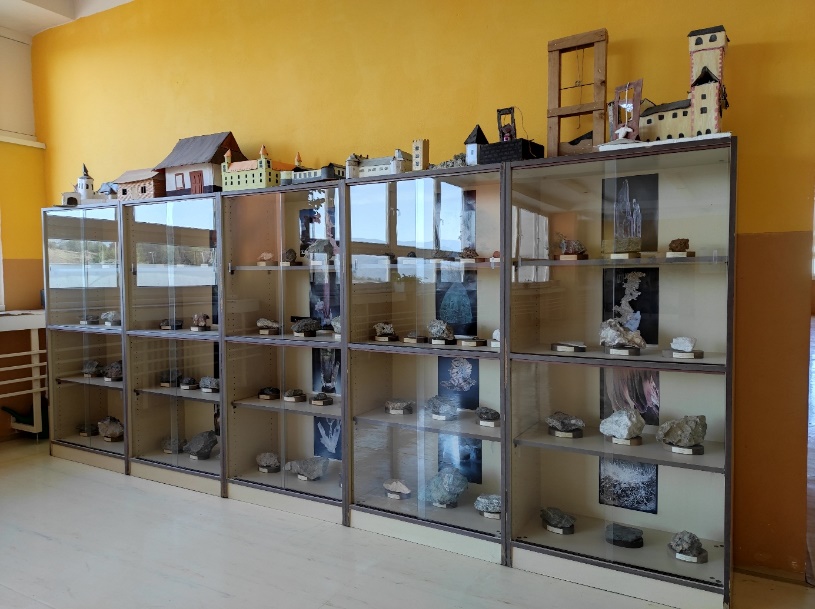 Vybavenie školy
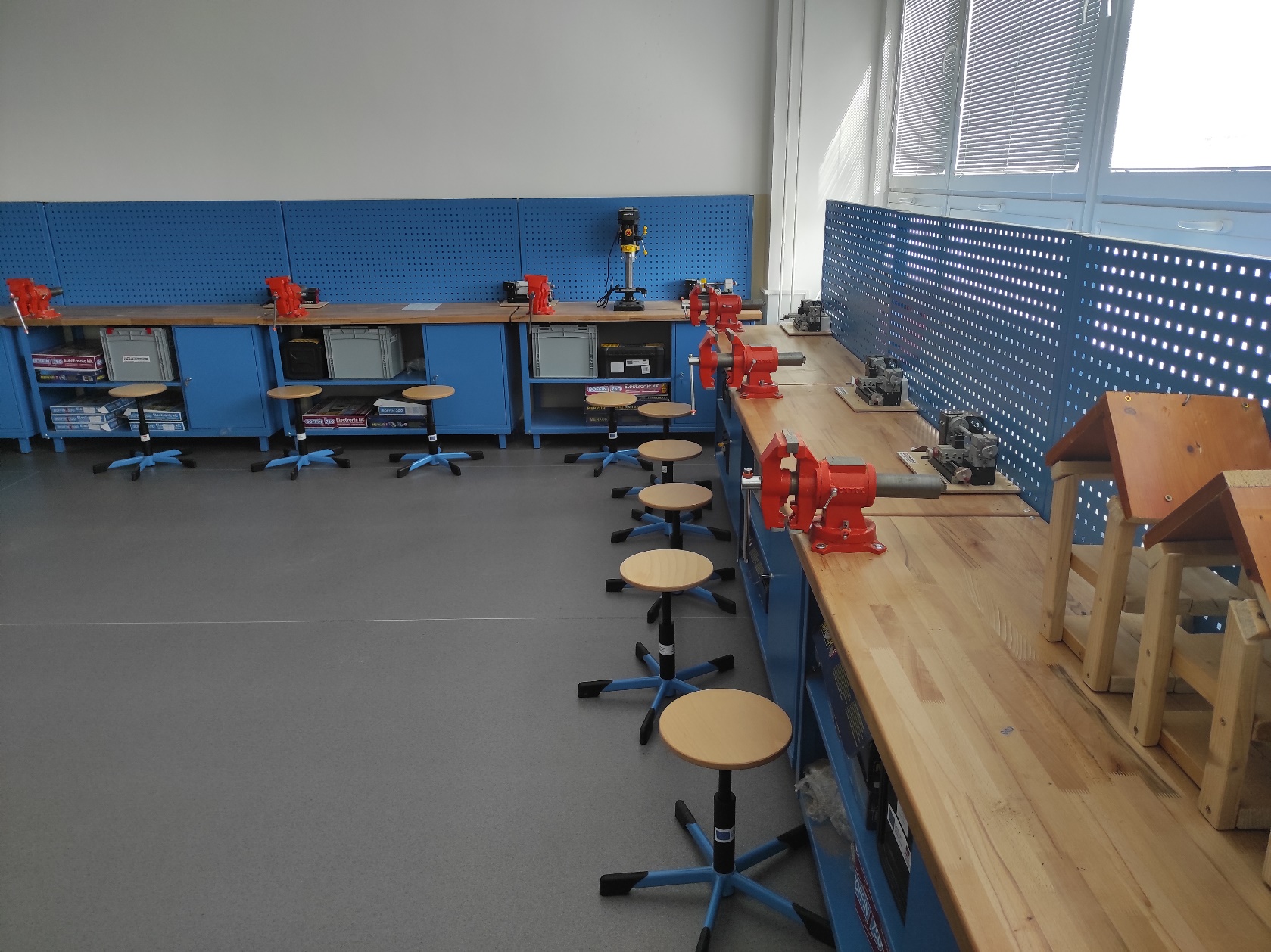 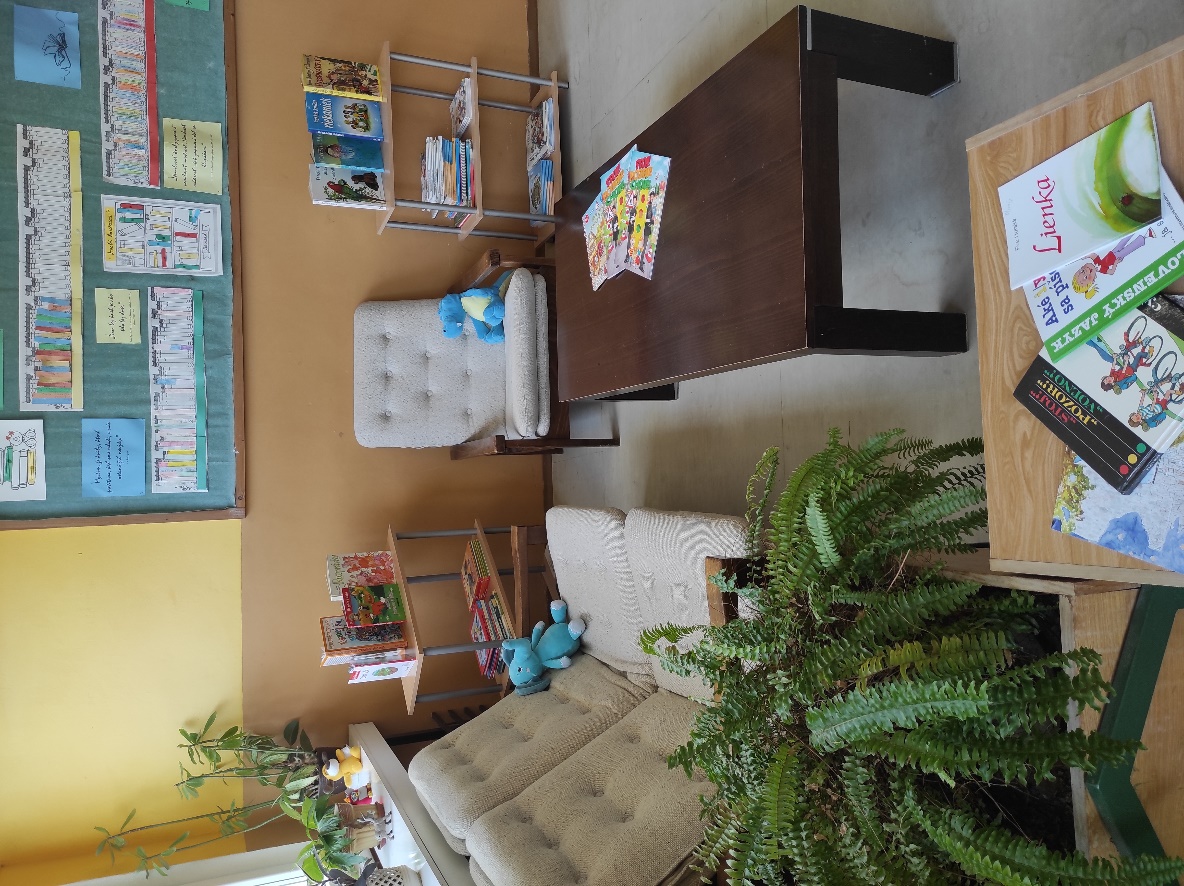